Διαδοχή συγχορδιώνΠαρενθετικές - Αλλοιωμένες
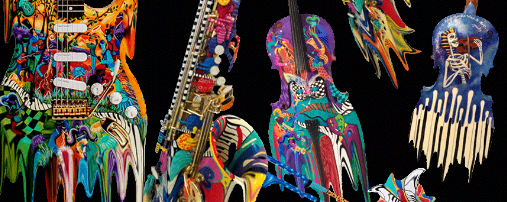 β΄μέρος



Νάκα Ειρήνη
1α. Ακούστε 2 διαδοχές στους δύο τρόπους
I – IV –VII7(dim)/V – V – I


I – IV – V65/V – V – I
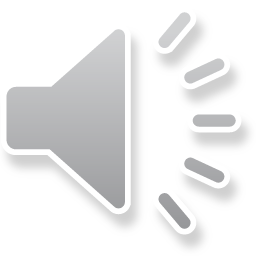 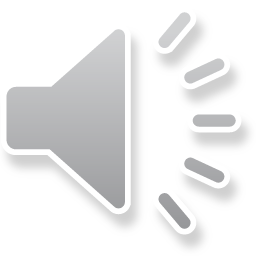 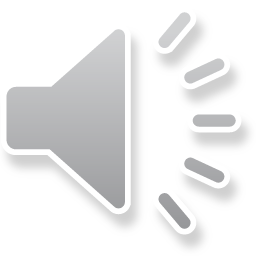 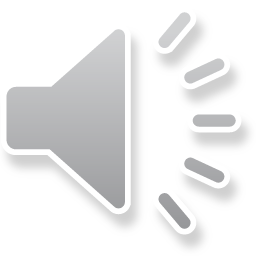 1β Βρείτε τη σωστή απάντηση για κάθε ομάδα επιλογών
I – IV –VII7(dim)/V – V – I
I – IV – V65/V – V – I

I – IV –VII7(dim)/V – V – I
I – IV – V65/V – V – I
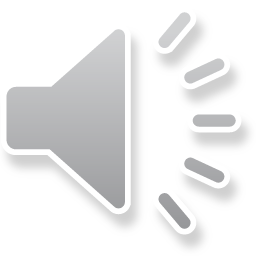 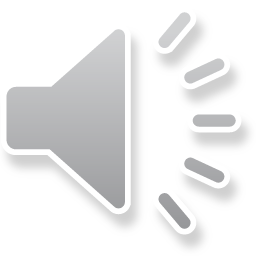 Σωστές απαντήσεις
1


4
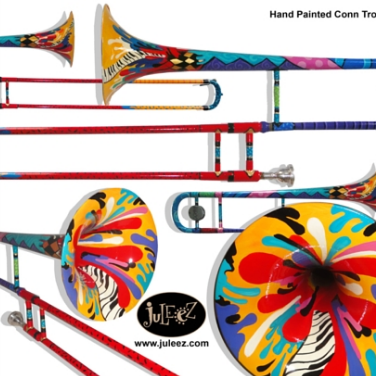 2α. Ακούστε 3 διαδοχές στους τρόπους που τις συναντάμε
I – V – I – VII7DIM/II – II


I – IV – II – VII7DIM/III – III


I – IV – V – VII7DIM/VI - VI
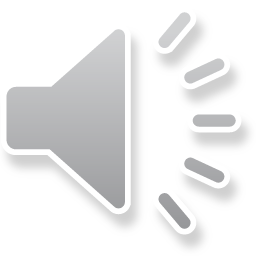 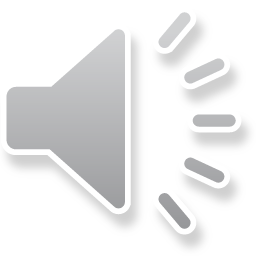 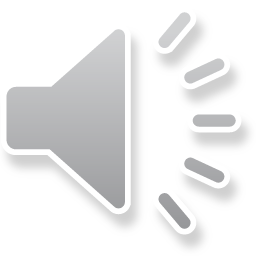 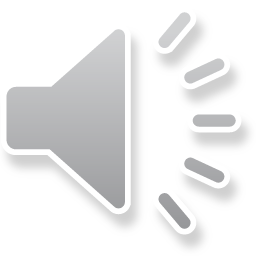 2β Βρείτε τη σωστή απάντηση για κάθε ομάδα επιλογών
I – V – I – VII7DIM/II – II
I – IV – II – VII7DIM/III – III
I – IV – V – VII7DIM/VI - VI

I – V – I – VII7DIM/II – II
I – IV – II – VII7DIM/III – III
I – IV – V – VII7DIM/VI - VI
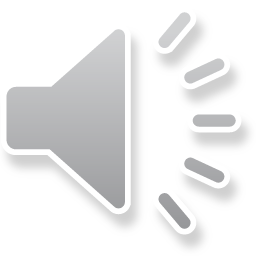 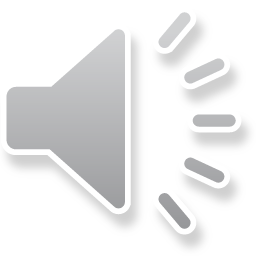 Σωστές απαντήσεις
1
6
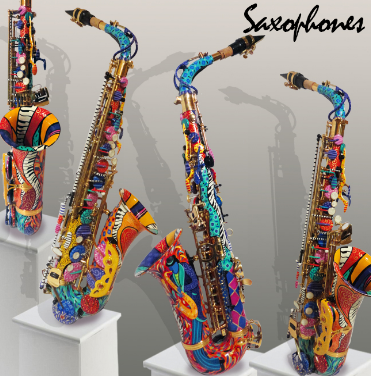 2γ Βρείτε τη σωστή απάντηση για κάθε ηχητικό απόσπασμα από την ίδια ομάδα επιλογών
I – V – I – VII7DIM/II – II          A
I – IV – II – VII7DIM/III – III      
I – IV – V – VII7DIM/VI –VI      Β
I – IV –VII7(dim)/V – V – I
I – IV –  V65/V  –  V  –  I        Γ
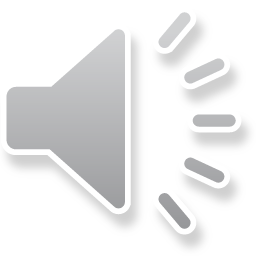 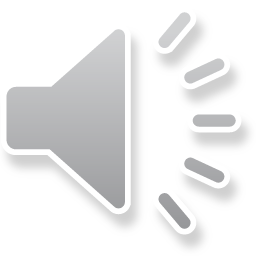 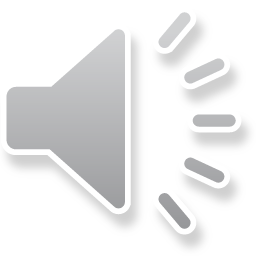 Σωστές απαντήσεις
Α5
Β3
Γ4
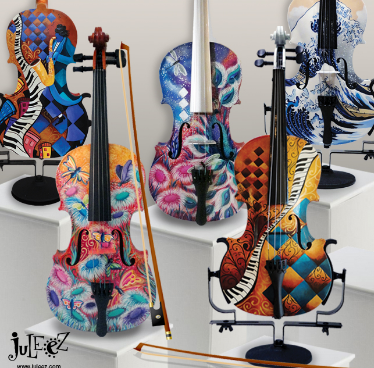 3. Ας θυμηθούμε
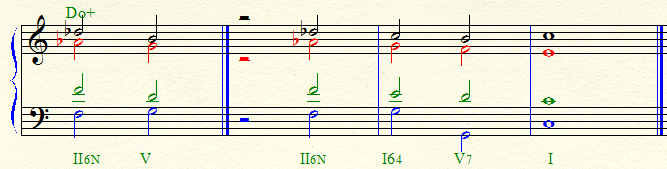 3α. Ακούστε 4 διαδοχές
I – V – I – ΙVιτ – V 
I – V – I – IVΓερ) – V
I – V – I – IIγαλ) – V

I – V – I – IIN – V
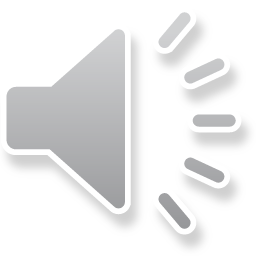 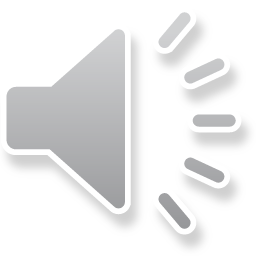 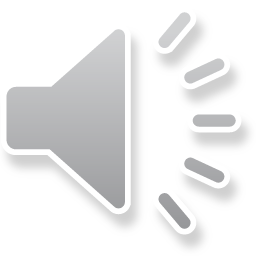 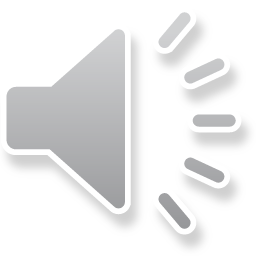 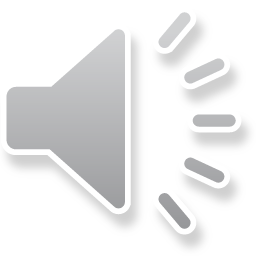 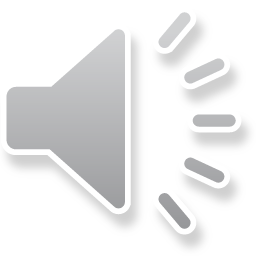 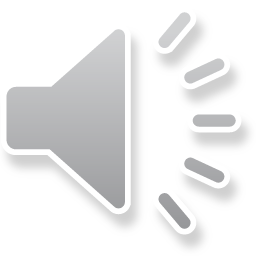 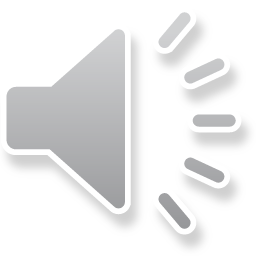 3β Βρείτε τη σωστή απάντηση για κάθε ομάδα επιλογών
I – V – I – IVΓερ) – V
I – V – I – IIγαλ) – V
I – V – I – IIN – V
I – V – I – IVΓερ) – V
I – V – I – IIγαλ) – V
I – V – I – IIN – V
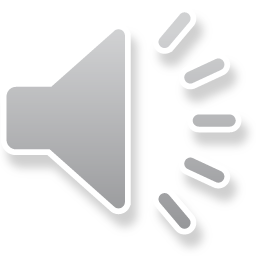 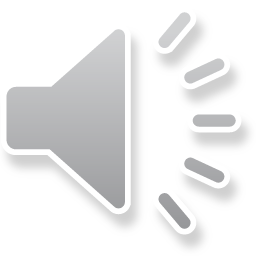 Σωστές απαντήσεις
2
6
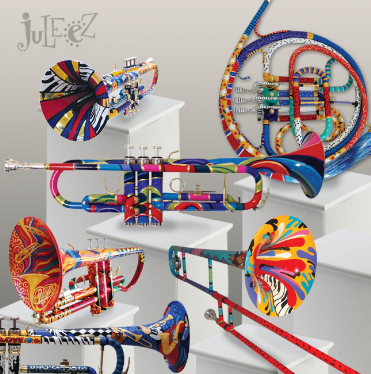 4. Βρείτε τη σωστή απάντηση για κάθε ηχητικό απόσπασμα από την ίδια ομάδα επιλογών
I – IV –VII7(dim)/V – V – I        Α
I – IV –  V65/V  –  V  –  I
I – IV – V – VII7DIM/VI –VI      Β
I – V – I – IVΓερ) – V
I – V – I – IIN – V                   Γ
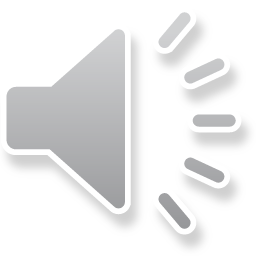 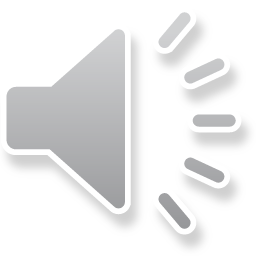 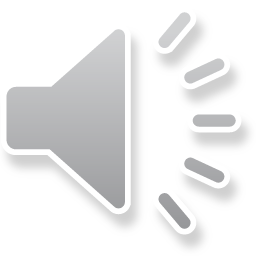 Σωστές απαντήσεις
Α3
Β1
Γ4
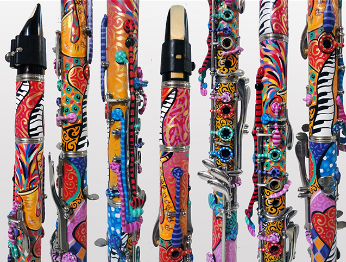 5. Βρείτε τη σωστή απάντηση για κάθε ομάδα επιλογών
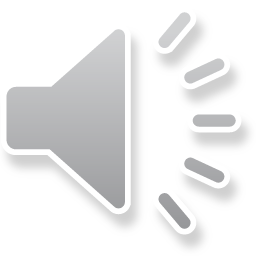 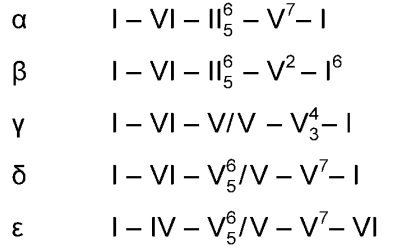 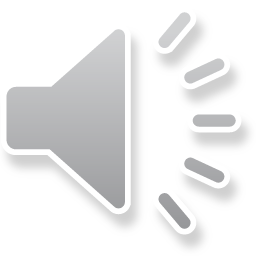 Σωστές απαντήσεις
α
β
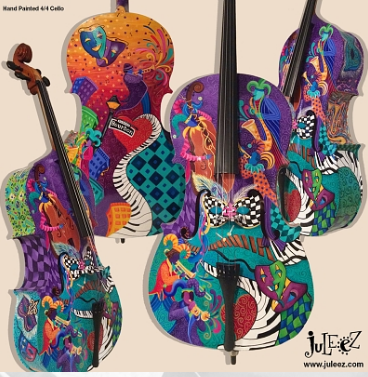 6. Βρείτε τη σωστή απάντηση για κάθε ομάδα επιλογών
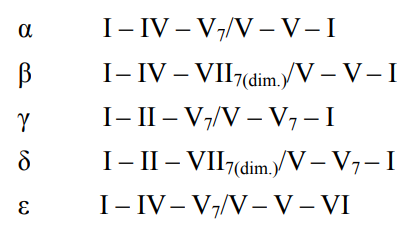 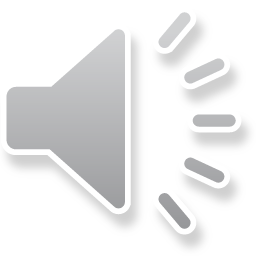 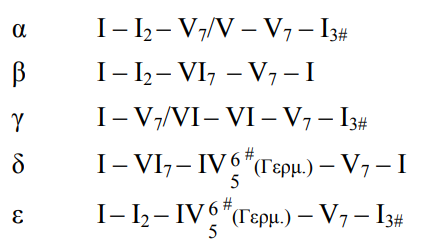 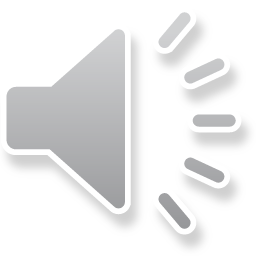 Σωστές απαντήσεις
β
δ
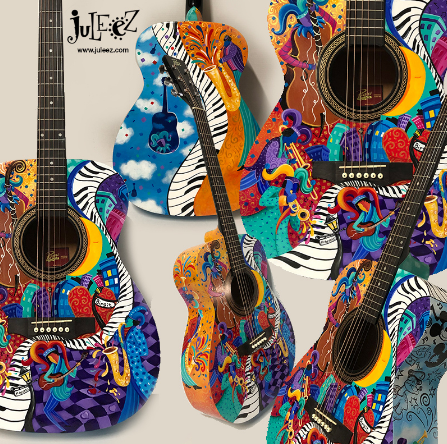